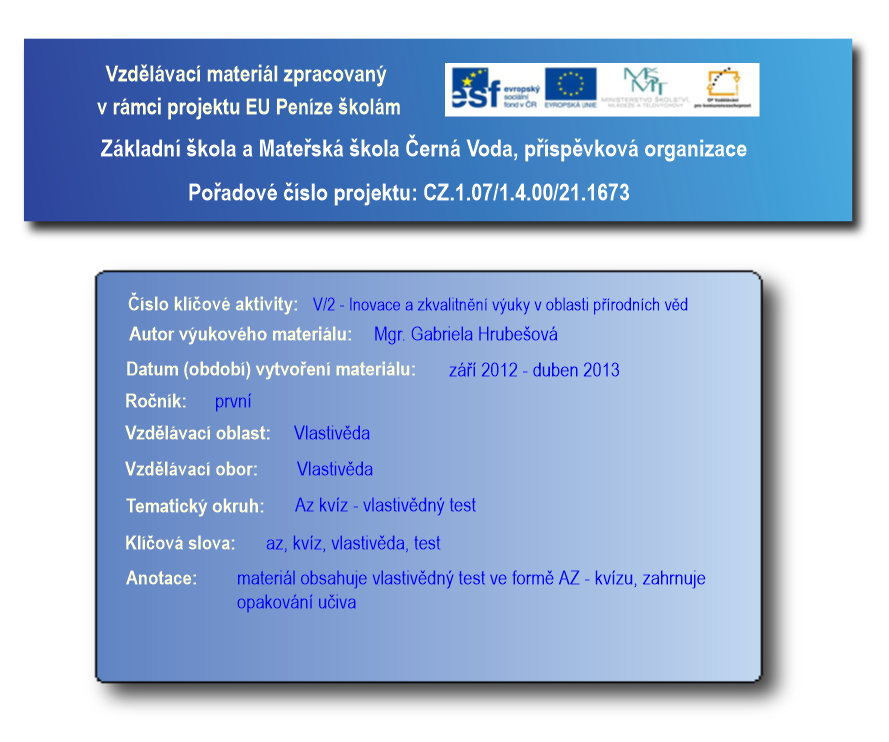 Metodický pokyn
Hra je určená pro dvě družstva nebo dva žáky – červené x modré
Po kliknutí na tlačítko s číslicí se zobrazí otázka, s otázkou se zároveň zobrazí napovídající písmeno správné odpovědi. 
Po kliknutí na tlačítko „odpověď“ se zobrazí správná odpověď. 
Kliknutím na domeček se vrátíte zpět k základnímu trojúhelníku. 
Po návratu zpět se tlačítko automaticky zbarví šedě. 




Při špatné odpovědi necháváme políčko šedé. 
Při správné odpovědi klikneme opět na políčko – jednou nebo dvakrát – podle požadované barvy /jedno kliknutí barva červená, dvě kliknutí barva modrá/
Družstvo si může vybrat i šedé políčko - při výběru šedého políčka zadává vyučující náhradní otázku. 

Cílem hry je spojit 3 strany trojúhelníku.
1
1
1
1
1
2
2
2
2
2
3
3
3
3
3
5
4
4
4
4
4
5
5
5
5
6
6
6
6
6
9
9
9
7
7
7
7
8
8
8
8
9
10
10
10
10
7
8
9
10
13
11
11
12
12
12
13
13
13
14
14
15
13
15
11
15
15
11
12
11
12
14
14
14
15
17
17
17
19
19
18
17
21
18
20
16
21
16
16
16
17
18
19
20
16
18
19
20
21
21
21
19
18
20
20
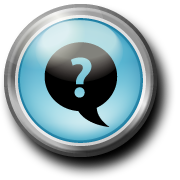 1
V jakých letech probíhala PRVNÍ SVĚTOVÁ VÁLKA?
1914 - 1918
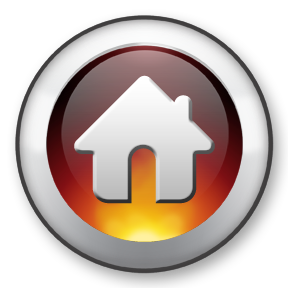 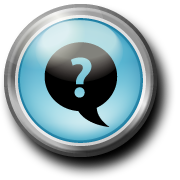 2
Kdy skončila DRUHÁ SVĚTOVÁ VÁLKA v Evropě?
8. Května 1945
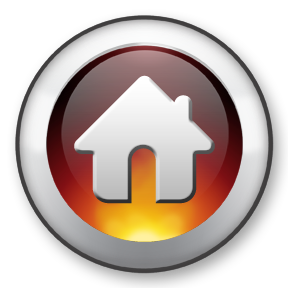 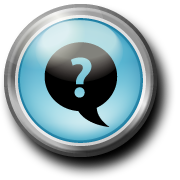 3
O čem bylo rozhodnuto 9. září 1938 v Mnichově?
o odtržení Sudet
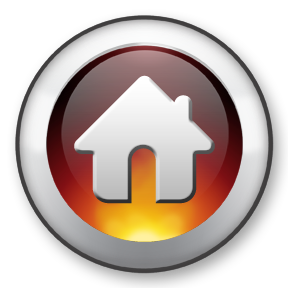 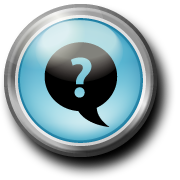 4
Kdy vznikla Česká republika?
1.1.1993
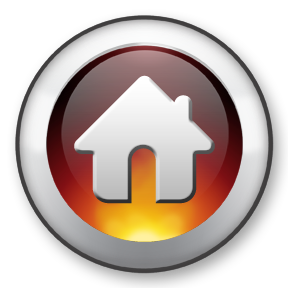 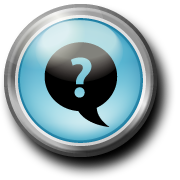 5
Kdo byl první prezident České republiky?
Václav Havel
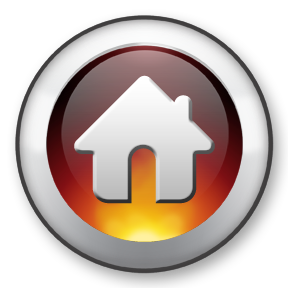 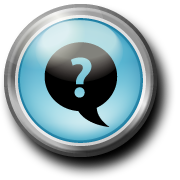 6
Kdo složil hudbu k písni Kde domov můj?
František Škroup
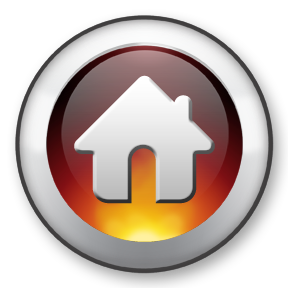 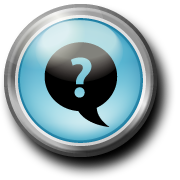 7
Kdo napsal slova k písni Kde domov můj?
Josef Kajetán Tyn
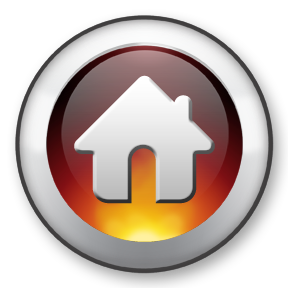 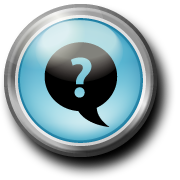 8
Kdo napsal Dějiny národu českého v Čechách a v Moravě?
František Palacký
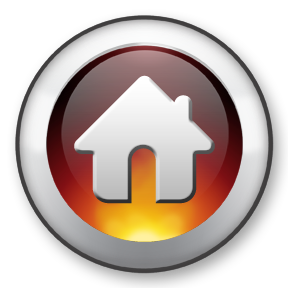 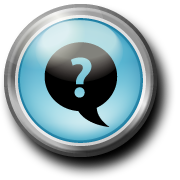 9
Na které dva státy bylo v roce 1867 rozděleno Rakousko?
Rakousko-Uhersko
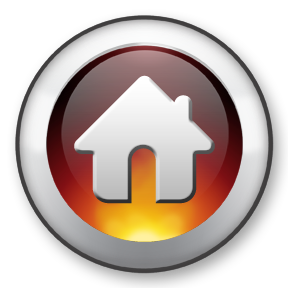 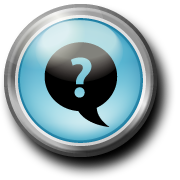 10
Kdo zavedl povinnou školní docházku?
Marie Terezie
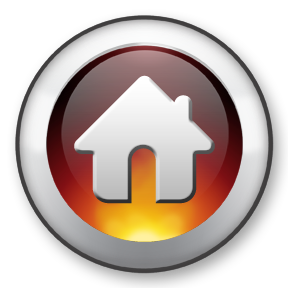 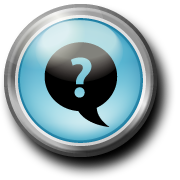 11
Kdy bylo vyhlášeno samostatné Československo?
28.10.1918
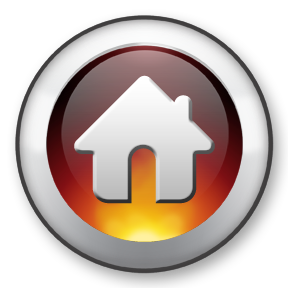 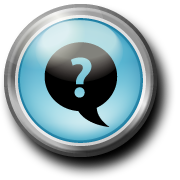 12
Kdo byl první prezident Československa?
Tomáš Garrigue Masaryk
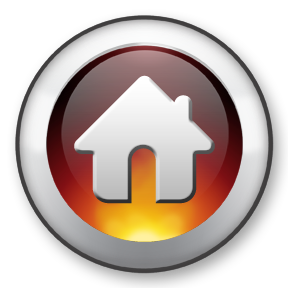 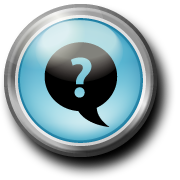 13
Jak se nazývá revoluce, která se konala 17. listopadu 1989?
sametová
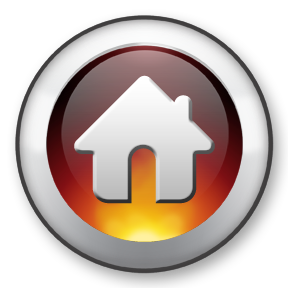 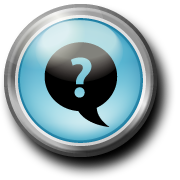 14
Která stavba byla postavena pod heslem Národ sobě?
Národní Divadlo
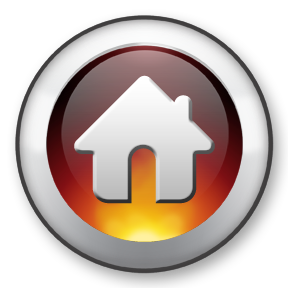 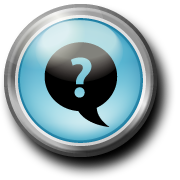 15
Kterou skupinu obyvatelstva nejvíce pronásledovali fašisté?
židy
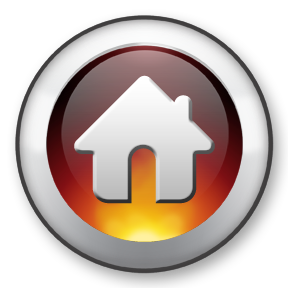 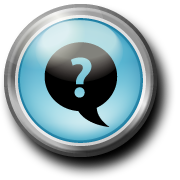 16
Jak se nazývá období, kdy nejdou výrobky na odbyt, zvyšuje se nezaměstnanost, zavírají se továrny?
hospodářská krize
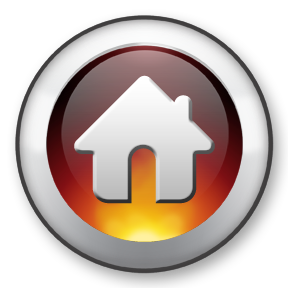 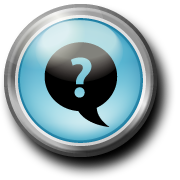 17
Kdo byl prezidentem po skončení 2. světové války?
Edvard Beneš
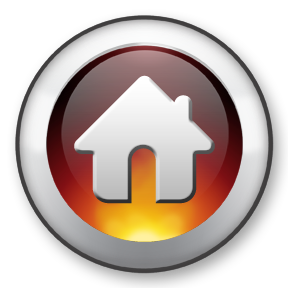 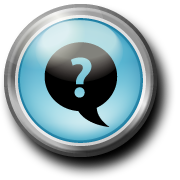 18
Ve kterém roce se komunisté chopili moci v čele s Klementem Gottwaldem?
1948
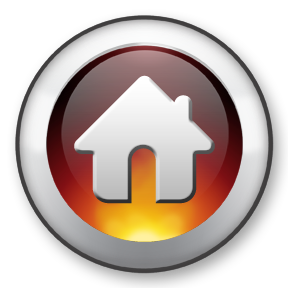 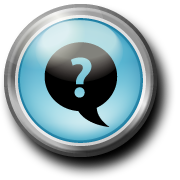 19
Fašisté vypálili Lidice a Ležáky pomstou za atentát na …..?
Heydricha
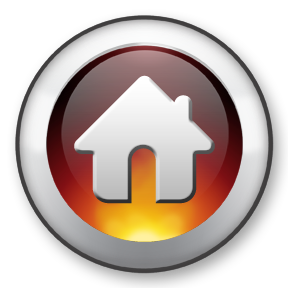 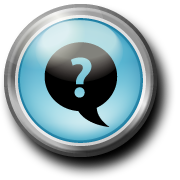 20
Kdo vynalezl parní loď?
Josef Božek
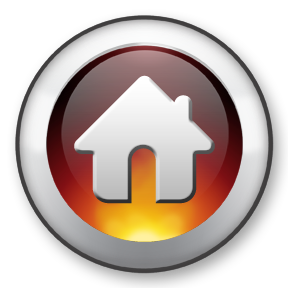 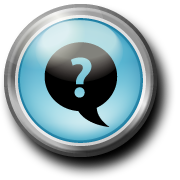 21
Kdo vynalezl bleskosvod?
Prokop Diviš
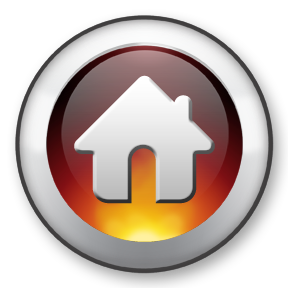 Použité zdroje:

Všechny obrázky čerpány :  http://office.Microsoft.Com